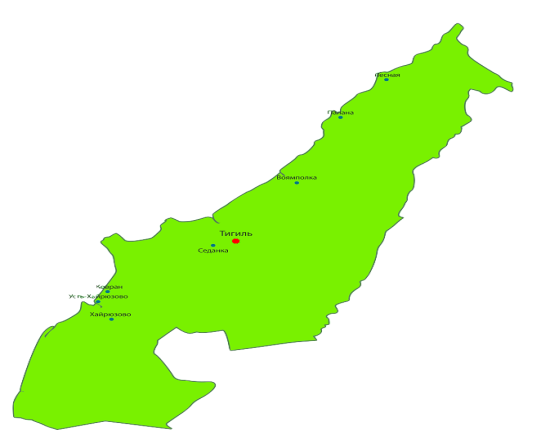 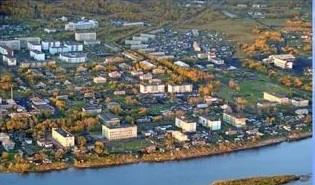 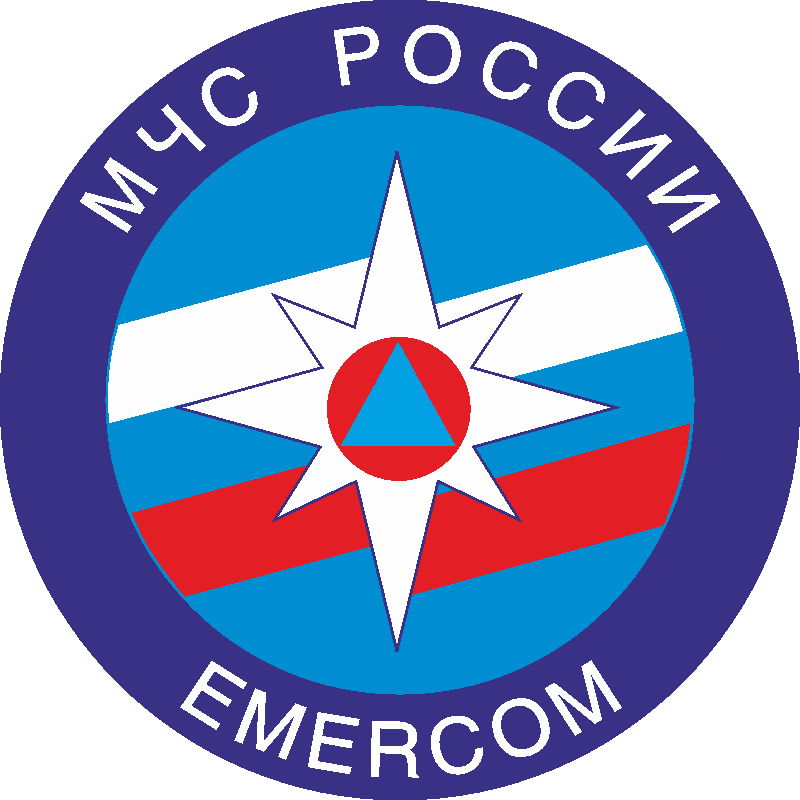 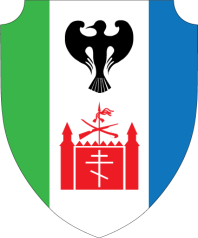 ТИГИЛЬСКИЙ РАЙОН
С Л У Ж Б Ы      Р С Ч С
ПРЕДУПРЕЖДЕНИЕ, СПАНИЕ, ПОМОЩЬ
ПРОГНОЗИРОВАНИЕ, ПРЕДУПРЕЖДЕНИЕ ЛИКВИДАЦИЯ ЧС И ПРОИСШЕСТВИЯ
ЭКСТРЕННОЕ РЕАГИРОВАНИЕ
 НА ЧС И ПРОИСШЕСТВИЯ
ЗАКРЕПЛЕНИЕ СЛУЖБ РСЧС ЗА РУКОВОДИТЕЛЯМИ АДМИНИСТРАЦИИ
ЕДИНАЯ ДЕЖУРНО-ДИСПЕТЧЕРСКАЯ СЛУЖБА (ЕДДС) Тигильского района Камчатского края ЕДДС - это орган повседневного управления единой государственной системы предупреждения и ликвидации чрезвычайных ситуаций муниципального уровня.
Основные задачи ЕДДС:
 прием от населения и организаций сообщений об угрозе или факте возникновения ЧС (происшествия);
 анализ и оценка достоверности поступившей информации, доведение ее до ДДС, в компетенцию которой входит реагирование на принятое сообщение;
 сбор и обработка данных необходимых для подготовки и принятия решений по предупреждению и ликвидации ЧС (происшествий), а также контроля их исполнения;
 уточнение и корректировка действий привлеченных дежурно-диспетчерских служб по реагированию на вызовы (сообщения о происшествиях), поступающие по единому номеру «112»;
 контроль результатов реагирования на вызовы (сообщения о происшествиях), поступившие по единому номеру «112» с территории муниципального образования.
Ознакомиться с Постановлением Администра­ции Тигильского района от 05.17.2010 №102 
«О создании Единой дежурно-диспетчерской службы Тигильского муниципального района» можно на официальном сайте муниципального образования в сети «Интернет» по адресу:http://tigil.ru
На территории каждого муниципального района существуют факторы риска, связанные:
 с географическим положением;
 с влиянием природных факторов;
 с наличием индустриальных узлов и крупных производственных предприятий (ПОО);
 с развитостью социальной, транспортной и коммунальной инфраструктуры;
 и другими факторами способствующими возникновению источников риска.
В Тигильском муниципальном районе определены 32 факторов риска связанные с природными условиями и техногенными процессами жизнедеятельности населения.
Основные цели создания Служб РСЧС	
 Решение вопросов взаимодействия органов управления, сил и средств муниципального звена ТП РСЧС при реагировании на риски возникновения ЧС.
 Реализация в повседневной деятельности, прогнозирования и предупреждения происшествий и ЧС (рисков), которые закреплены за соответствующими службами.
 Оптимизация работы ЕДДС с целью повышения гарантированного реагирования на ЧС (происшествия).
 Определение персональной ответственности руководителей органов управления, в полномочия которых входят вопросы предупреждения и ликвидации ЧС.
Служба РСЧС - это нештатное организационно-техническое объединение органов управления, сил и средств подразделений федеральных органов исполнительной власти, органов исполнительной власти субъекта РФ, органов местного самоуправления и организаций (независимо от форм собственности), осуществляющих свою деятельность на территории муниципального образования, в компетенцию которых входят вопросы предупреждения и ликвидации ЧС. 
Ознакомиться с основными принципами организации деятельности Служб РСЧС можно на официальном сайте Гглавного управления МЧС России по Камчатскому краю: http://41.mchs.gov.ru/
Ознакомиться с Постановлением Администрации Тигильского муниципального района от 12.02.2018г. № 02 «О функционировании Тигильского муниципального звена предупреждения и ликвидации чрезвычайных  ситуаций Камчатской территориальной подсистемы единой государственной системы предупреждения и ликвидации чрезвычайных ситуаций» можно на официальном сайте муниципального образования в сети «Интернет» по адресу:http://tigil.ru
ОПРЕДЕЛЕНИЕ ФАКТОРОВ РИСКА
эти телефоны должен помнить каждый житель
УВАЖАЕМЫЕ СОГРАЖДАНЕ
По всем вопросам не надлежащего исполнения законодательства Российской Федерации, нормативно-правовых актов Камчатского края и Тигильского муниципального района в вопросах профилактики, предупреждения, спасения и оказания помощи при возникновении чрезвычайных ситуаций и происшествий просим обращаться в региональный исполком Общероссийского народного фронта (ОНФ) в Камчатском крае тел. 8(415-2)42-05-51